自己責任でご使用ください！
©WebMakeBlog KIYOTATSU
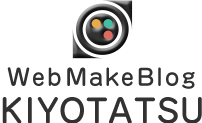 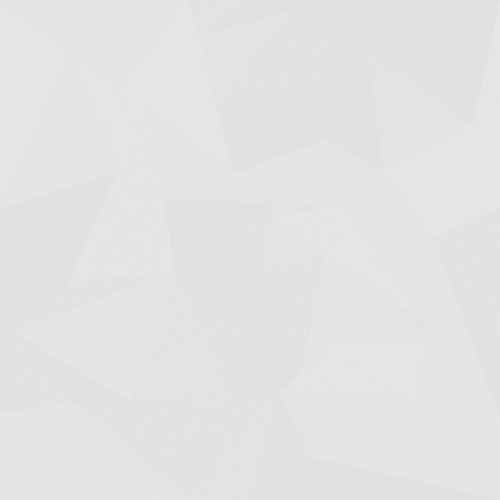 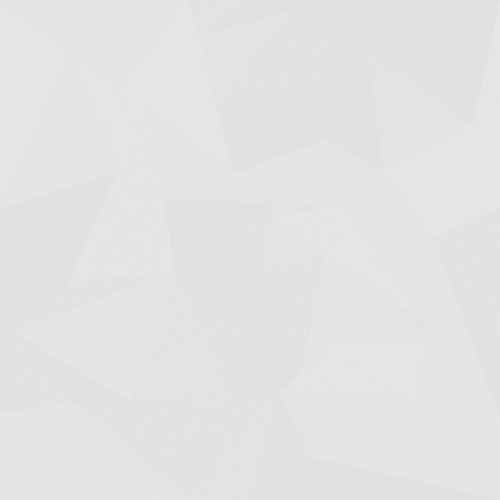 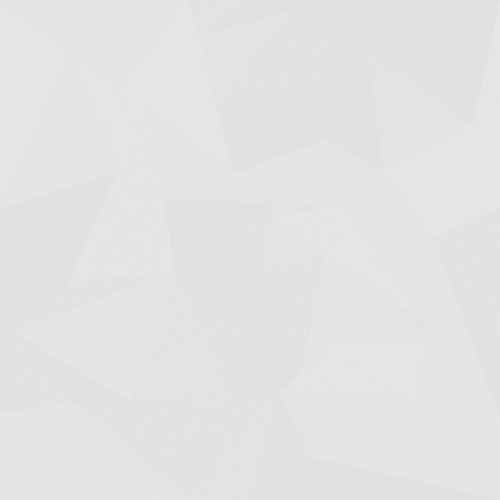 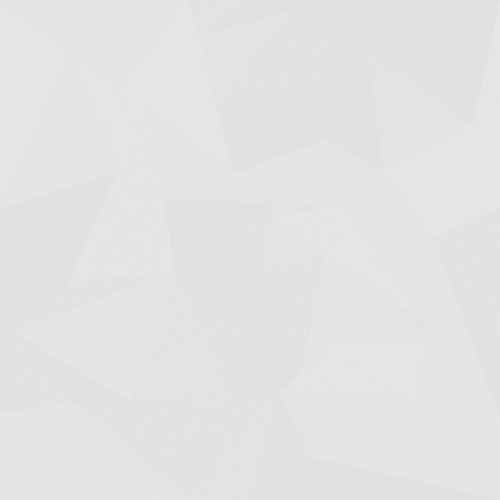 Web制作の連載記事
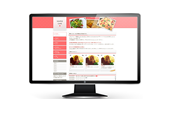 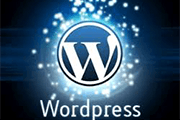 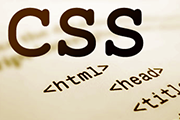 横300px
タイトルが入ります。タイトルが
入ります。タイトルが入ります。
7日間で習得！
自作wordpressの作成ガイド
７日間で習得！
HTMLとCSSの構築ガイド
320px
角丸１～３
人気記事
web
キヨタツ
人気記事ランキングトップ１０を見る
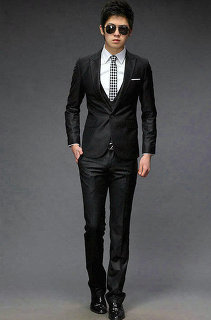 TOP1
TOP2
TOP3
7000views
7000views
7000views
グルメ
グルメ
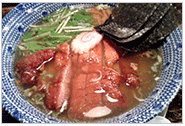 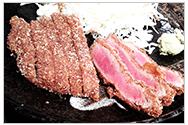 20XX.XX.XX
20XX.XX.XX
20XX.XX.XX
20XX.XX.XX
20XX.XX.XX
BUSINESS
BUSINESS
BUSINESS
BUSINESS
BUSINESS
タイトルが入ります。タイトルが入ります。タイトルが入ります。タイトルが入ります。
タイトルが入ります。タイトルが入ります。タイトルが入ります。タイトルが入ります。
タイトルが入ります。タイトルが入ります。タイトルが入ります。タイトルが入ります。
タイトルが入ります。タイトルが入ります。タイトルが入ります。タイトルが入ります。
タイトルが入ります。タイトルが入ります。タイトルが入ります。タイトルが入ります。
20XX.XX.XX
元エンジニア。半年ほどの独学を経て～プロフィールテキストが入ります。プロフィールテキストが入ります。プロフィールテキストが入ります。プロフィールテキストが入ります。プロフィールテキストが入りま
20XX.XX.XX
揚げたて豚のスペアリブをドカっと上乗せ！横浜で有名な「くじら軒」のパーコー麺とは
サーロイン100%！ テレビで話題の池袋・牛かつ「池田」に行ってみた
Kiyotatsuをフォロー
Rss配信を登録する
Facebookページ
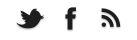 最新記事をもっと見る
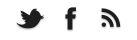 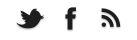 詳しいプロフィール
CONTACT
お問合せはこちら
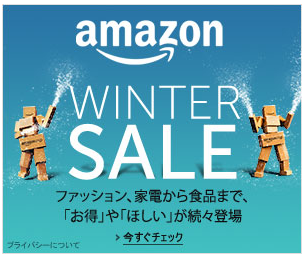 次のスライドへ続く
横幅1280px
すべて　 ウェブ　 デザイン　 ビジネス　 エンジニア　 PC関連　 ファッション　 生活　 趣味　 私生活
サイト内を検索する
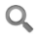 上部フィックス
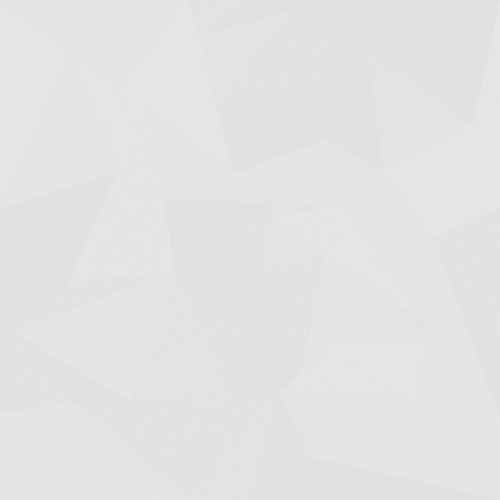 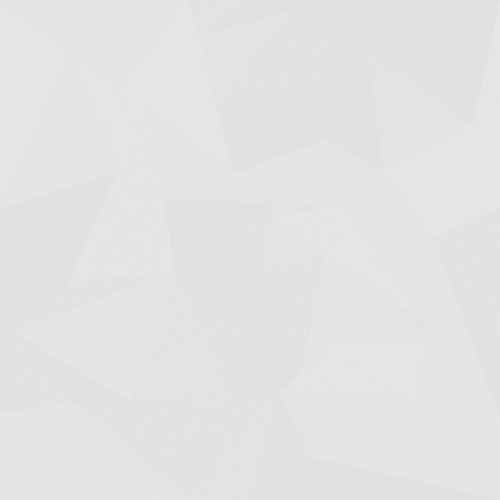 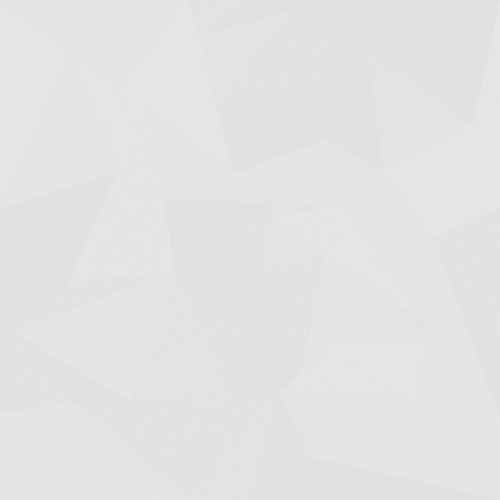 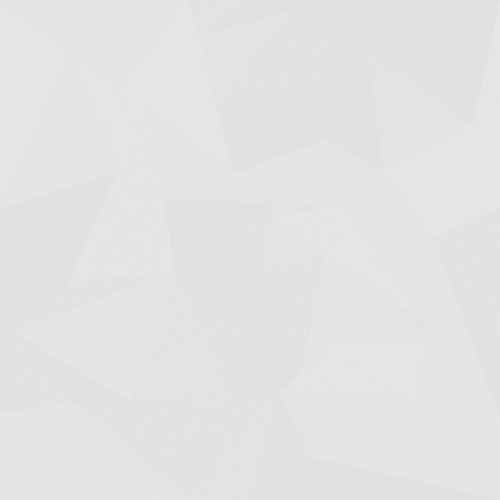 エンジニア
デザイン
ビジネス
PC関連
キヨタツ
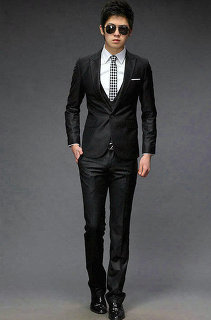 CONTACT
お問合せはこちら
20XX.XX.XX
20XX.XX.XX
20XX.XX.XX
20XX.XX.XX
20XX.XX.XX
20XX.XX.XX
20XX.XX.XX
20XX.XX.XX
20XX.XX.XX
20XX.XX.XX
20XX.XX.XX
20XX.XX.XX
20XX.XX.XX
20XX.XX.XX
20XX.XX.XX
20XX.XX.XX
BUSINESS
BUSINESS
BUSINESS
BUSINESS
BUSINESS
BUSINESS
BUSINESS
BUSINESS
BUSINESS
BUSINESS
BUSINESS
BUSINESS
BUSINESS
BUSINESS
BUSINESS
BUSINESS
タイトルが入ります。タイトルが入ります。タイトルが入ります。タイトルが入ります。
タイトルが入ります。タイトルが入ります。タイトルが入ります。タイトルが入ります。
タイトルが入ります。タイトルが入ります。タイトルが入ります。タイトルが入ります。
タイトルが入ります。タイトルが入ります。タイトルが入ります。タイトルが入ります。
タイトルが入ります。タイトルが入ります。タイトルが入ります。タイトルが入ります。
タイトルが入ります。タイトルが入ります。タイトルが入ります。タイトルが入ります。
タイトルが入ります。タイトルが入ります。タイトルが入ります。タイトルが入ります。
タイトルが入ります。タイトルが入ります。タイトルが入ります。タイトルが入ります。
タイトルが入ります。タイトルが入ります。タイトルが入ります。タイトルが入ります。
タイトルが入ります。タイトルが入ります。タイトルが入ります。タイトルが入ります。
タイトルが入ります。タイトルが入ります。タイトルが入ります。タイトルが入ります。
タイトルが入ります。タイトルが入ります。タイトルが入ります。タイトルが入ります。
タイトルが入ります。タイトルが入ります。タイトルが入ります。タイトルが入ります。
タイトルが入ります。タイトルが入ります。タイトルが入ります。タイトルが入ります。
タイトルが入ります。タイトルが入ります。タイトルが入ります。タイトルが入ります。
タイトルが入ります。タイトルが入ります。タイトルが入ります。タイトルが入ります。
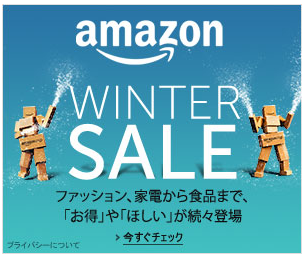 元エンジニア。半年ほどの独学を経て～プロフィールテキストが入ります。プロフィールテキストが入ります。プロフィールテキストが入ります。プロフィールテキストが入ります。プロフィールテキストが入りま
Kiyotatsuをフォロー
Rss配信を登録する
Facebookページ
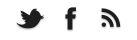 最新記事をもっと見る
最新記事をもっと見る
最新記事をもっと見る
最新記事をもっと見る
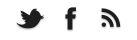 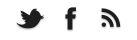 詳しいプロフィール
次のスライドへ続く
すべて　 ウェブ　 デザイン　 ビジネス　 エンジニア　 PC関連　 ファッション　 生活　 趣味　 私生活
サイト内を検索する
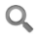 上部フィックス
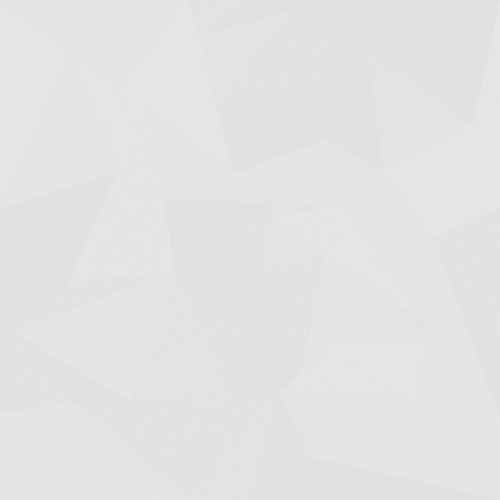 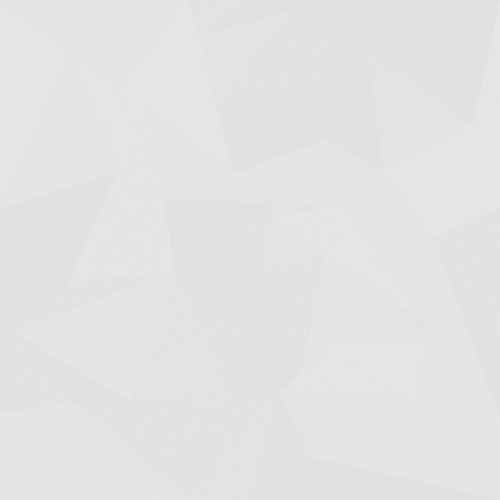 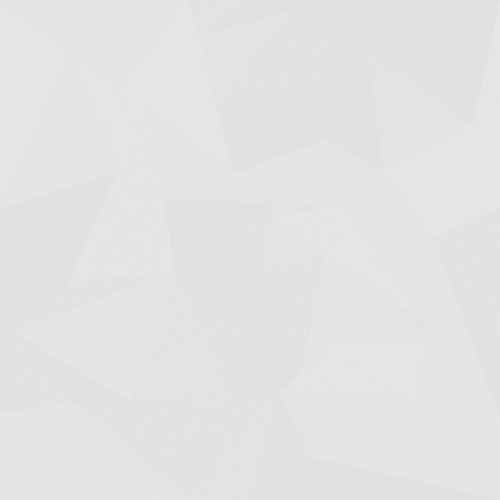 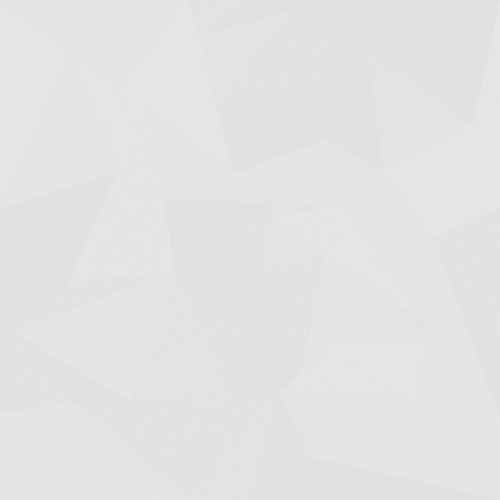 ファッション
グルメ
生活
ネタ
キヨタツ
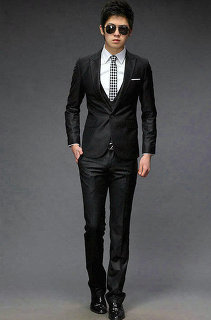 CONTACT
お問合せはこちら
20XX.XX.XX
20XX.XX.XX
20XX.XX.XX
20XX.XX.XX
20XX.XX.XX
20XX.XX.XX
20XX.XX.XX
20XX.XX.XX
20XX.XX.XX
20XX.XX.XX
20XX.XX.XX
20XX.XX.XX
20XX.XX.XX
20XX.XX.XX
20XX.XX.XX
20XX.XX.XX
BUSINESS
BUSINESS
BUSINESS
BUSINESS
BUSINESS
BUSINESS
BUSINESS
BUSINESS
BUSINESS
BUSINESS
BUSINESS
BUSINESS
BUSINESS
BUSINESS
BUSINESS
BUSINESS
タイトルが入ります。タイトルが入ります。タイトルが入ります。タイトルが入ります。
タイトルが入ります。タイトルが入ります。タイトルが入ります。タイトルが入ります。
タイトルが入ります。タイトルが入ります。タイトルが入ります。タイトルが入ります。
タイトルが入ります。タイトルが入ります。タイトルが入ります。タイトルが入ります。
タイトルが入ります。タイトルが入ります。タイトルが入ります。タイトルが入ります。
タイトルが入ります。タイトルが入ります。タイトルが入ります。タイトルが入ります。
タイトルが入ります。タイトルが入ります。タイトルが入ります。タイトルが入ります。
タイトルが入ります。タイトルが入ります。タイトルが入ります。タイトルが入ります。
タイトルが入ります。タイトルが入ります。タイトルが入ります。タイトルが入ります。
タイトルが入ります。タイトルが入ります。タイトルが入ります。タイトルが入ります。
タイトルが入ります。タイトルが入ります。タイトルが入ります。タイトルが入ります。
タイトルが入ります。タイトルが入ります。タイトルが入ります。タイトルが入ります。
タイトルが入ります。タイトルが入ります。タイトルが入ります。タイトルが入ります。
タイトルが入ります。タイトルが入ります。タイトルが入ります。タイトルが入ります。
タイトルが入ります。タイトルが入ります。タイトルが入ります。タイトルが入ります。
タイトルが入ります。タイトルが入ります。タイトルが入ります。タイトルが入ります。
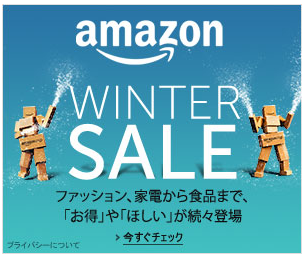 元エンジニア。半年ほどの独学を経て～プロフィールテキストが入ります。プロフィールテキストが入ります。プロフィールテキストが入ります。プロフィールテキストが入ります。プロフィールテキストが入りま
Kiyotatsuをフォロー
Rss配信を登録する
Facebookページ
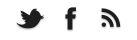 最新記事をもっと見る
最新記事をもっと見る
最新記事をもっと見る
最新記事をもっと見る
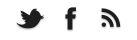 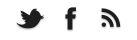 詳しいプロフィール
次のスライドへ続く
すべて　 ウェブ　 デザイン　 ビジネス　 エンジニア　 PC関連　 ファッション　 生活　 趣味　 私生活
サイト内を検索する
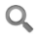 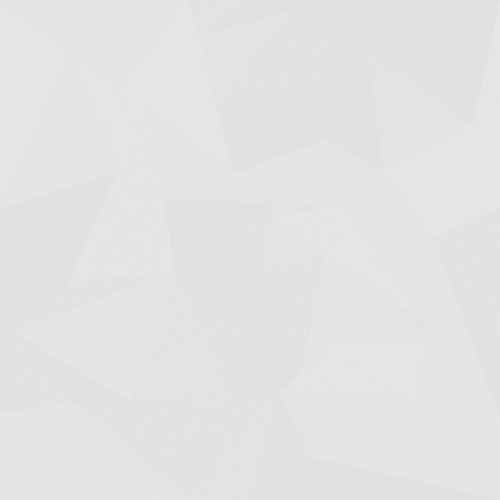 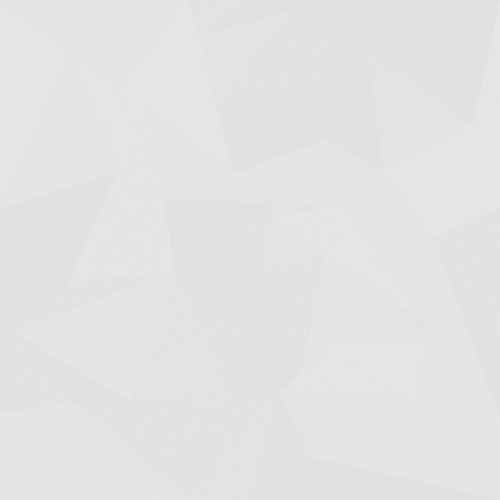 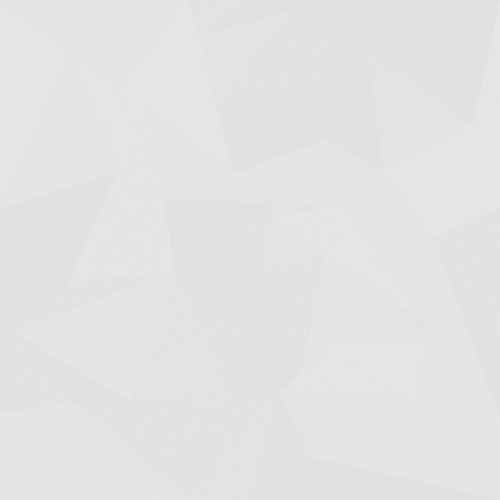 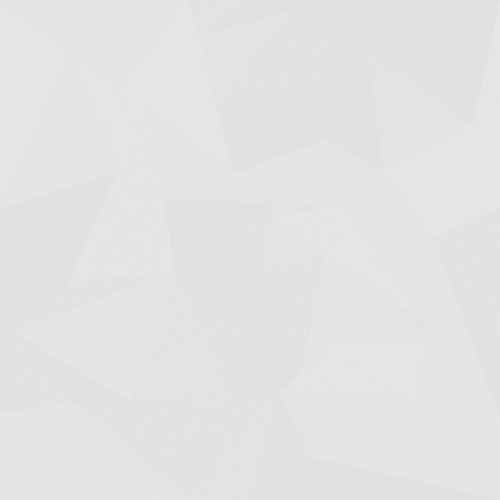 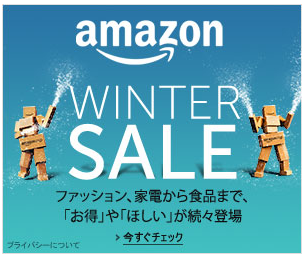 下部フィックス
休日リフレッシュ
免責事項　｜　利用規約　｜　お問合せ　｜ 　サイトマップ
© WebMakeBlog KIYOTATSU
20XX.XX.XX
20XX.XX.XX
20XX.XX.XX
20XX.XX.XX
BUSINESS
BUSINESS
BUSINESS
BUSINESS
タイトルが入ります。タイトルが入ります。タイトルが入ります。タイトルが入ります。
タイトルが入ります。タイトルが入ります。タイトルが入ります。タイトルが入ります。
タイトルが入ります。タイトルが入ります。タイトルが入ります。タイトルが入ります。
タイトルが入ります。タイトルが入ります。タイトルが入ります。タイトルが入ります。
最新記事をもっと見る